Successful Implementation Strategy for the Prevention of Surgical Site Infections
Sean Berenholtz, MD MHS FCCMDepartment of Anesthesiology & Critical Care MedicineArmstrong Institute for Patient Safety and Quality
Sponsored by
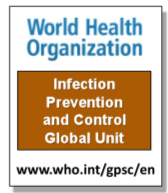 Hosted by Prof. Joseph SolomkinUniversity of Cincinnati College of Medicine
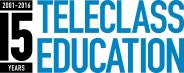 February 17, 2016
www.webbertraining.com
Roadmap
Review an implementation model used in successful large-scale programs associated with reductions in healthcare-associated infections, mortality, and costs

Review how this model was adapted to achieve reductions in colorectal surgical site infections and improved patient satisfaction.
2
Preventable Harm in Surgery
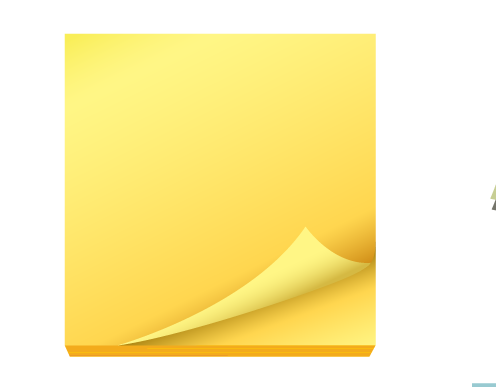 50% of all hospital adverse events linked to surgery
At least HALF of those adverse surgical events are avoidable
25% in-patient surgeries followed by complications each year
50%
More than 250,000 avoidable deaths after surgery
http://www.who.int/patientsafety/challenge/safe.surgery/en/
3
Increasing rates of infection-related and post-procedural adverse events among patients who required surgery
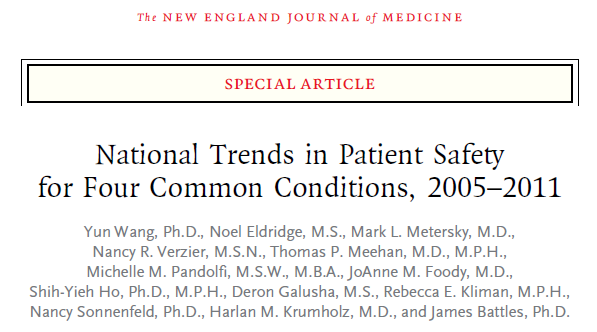 *
N Engl J Med; 370;4:341-351. (January 23, 2014)
4
Surgical Care Improvement Project (SCIP)
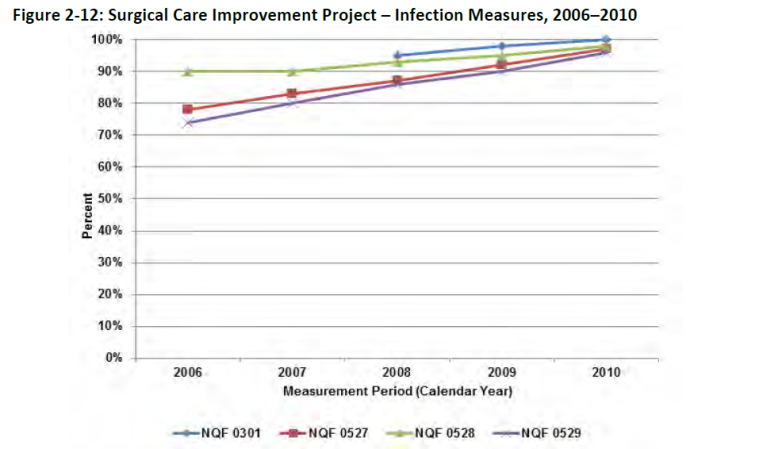 However, improvements in SCIP measures did not translate into improvements in patient outcomes.
CMS National Impact Assessment of Medicare Quality Measures. March 2012; 42.
5
Despite Years Of Technical Intervention, Rates Rose
F
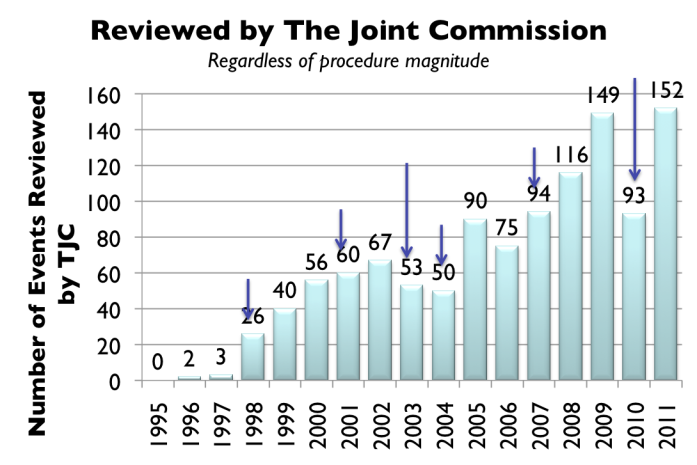 Sentinel Event Alert: Wrong-sided surgery Aug 98
Sentinel Event Alert: Follow-up review of wrong-sided surgery Dec 01
Wrong Site Surgery Summit I Jan 03
Universal Protocol 2004
Wrong Site Surgery Summit II Feb 07
Revised Wrong Site Surgery Definition  Jun 10
E
C
B
D
A
“Checklists” do not translate into improved results.
6
7
How Will We Get There?
8
Why does Safety Culture Matter?
Safety culture is related to outcomes
Patient outcomes
Patient care experience
Infection rates, sepsis
Post op hemorrhage
Respiratory failure or puncture / laceration
Treatment errors
Clinician outcomes
Incident reporting
Burnout and turnover
Huang et al., 2010; Mardon et al., 2010; MacDavitt et al., 2007; Singer et al., 2009; Sorra et al., 2012; Weaver et al, 2011.
9
Why does Safety Culture Matter?
Safety culture influences the effectiveness of other safety and quality interventions
Can enhance or inhibit effects of other interventions
Safety culture can change through intervention
Best evidence so far for culture interventions that use multiple components (ie: CUSP)
Haynes et al., 2011; Morello et al., 2012;  Van Nord et al., 2010; Weaver et al., 2011.
10
COMPREHENSIVE UNIT-BASED SAFETY PROGRAM (CUSP)
A practical approach to tap into the wisdom of frontline staff and improve teamwork and safety culture
11
CUSP Pre-work
Start in one unit and then spread
Imperative for frontline staff to be involved
Build strong partnerships:

Infection prevention staff
Hospital quality and safety leaders
Nurse educators
Physician leaders
12
ARMSTRONG INSTITUTE FOR PATIENT SAFETY AND QUALITY
CUSP ObjectivesComprehensive Unit-based Safety Program
Educate staff on science of safety  
Identify defects
Partner with a senior executive
Learn from defects
Improve teamwork and communication
Jt Comm J Qual Patient Saf 2010;36:252-60
Resources: http://www.ahrq.gov/cusptoolkit/
13
Generalizable
Central line-associated blood stream infections (CLABSI)
N Engl J Med 2006;355:2725-32; 
Infect Control Hosp Epid. 2014 Jan;35(1):56-62.
Ventilator Associated Pneumonia (VAP)
Infect Control Hosp Epid. 2011;32(4):305-314.
Venous Thromboembolism (VTE)
Arch Surg. 2012;147(10):901-907.
14
ARMSTRONG INSTITUTE FOR PATIENT SAFETY AND QUALITY
Michigan Keystone ICUCLABSI Rate: 2004-2012
N Engl J Med 2006;355:2725-32; 
BMJ 2010;340:c309.
15
National Efforts On the CUSP:Stop BSI Program
1,071 ICUs in 45 states
43% CLABSI reduction
Number of ICUs that achieved CLABSI rate of ZERO, more than doubled
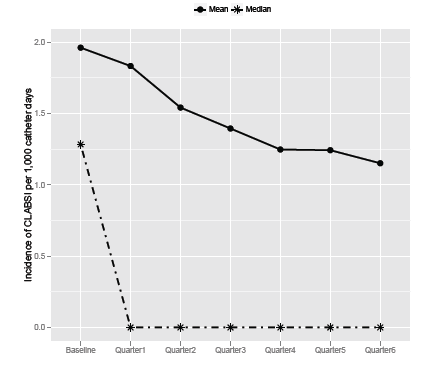 Infect Control Hosp Epidemiol 2014 Jan;35(1):56-62.
16
How will the next patient develop      a SSI?
95 Responses from 36 Staff Members
95 Responses from 36 Staff Members
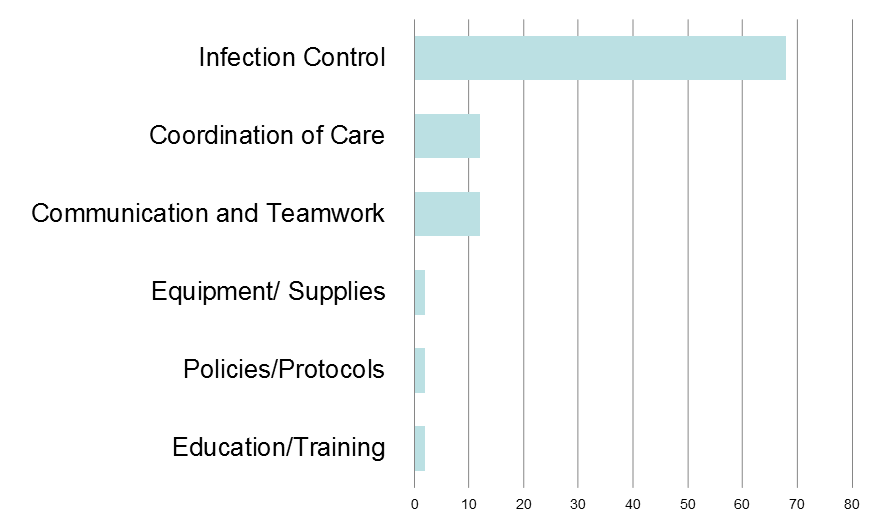 Wick, et al. J Am Coll Surg. 2012;215(2):193-200.
17
Percentage of Responses (%)
Improvement Model Works In The OR
Colorectal NSQIP SSI Rate at Hopkins
Wick, et al. J Am Coll Surg. 2012;215(2):193-200.
18
Care of colorectal surgery patients is highly variable…
Pre-operative education
Anesthetic plan
Pain management
Fluid resuscitation
Resumption of oral intake
Mobility efforts
19
Enhanced Recovery After Surgery (ERAS)Colorectal Surgery at Johns Hopkins
20
ERAS Societyhttp://www.erassociety.org
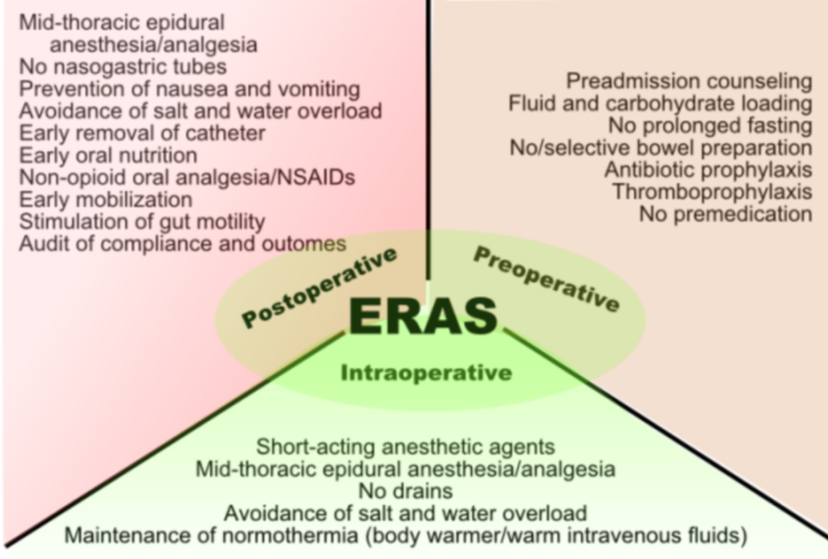 Colorectal NSQIP SSI Rate
Baseline 27%
Hospital Target 15%
Post-ERAS 6%
Colorectal CUSP
ERAS
Armstrong Institute for Patient Safety and Quality
22
Reduction in LOS and Cost SavingsColorectal Surgery at Johns Hopkins
J Am Coll Surg 2015;221:669-77
23
Reduction in complications and improvements in patient satisfaction
J Am Coll Surg 2015;221:669-77
24
CUSP FOR SAFE SURGERY:SURGICAL UNIT-BASED SAFETY PROGRAM (SUSP)
An AHRQ funded national project to achieve significant reductions in surgical site infections and improvements in safety culture.
25
SUSP Project Overview
AHRQ funding project
5 year project, ended August 2015
Individual hospitals participated for 2 years

Leveraging leaders in field 
Armstrong Institute for Patient Safety and Quality, ACS NSQIP, AHRQ, University of Pennsylvania, WHO 

Adapts successful CUSP/TRIP model for surgery
Armstrong Institute for Patient Safety and Quality
26
Enrollment
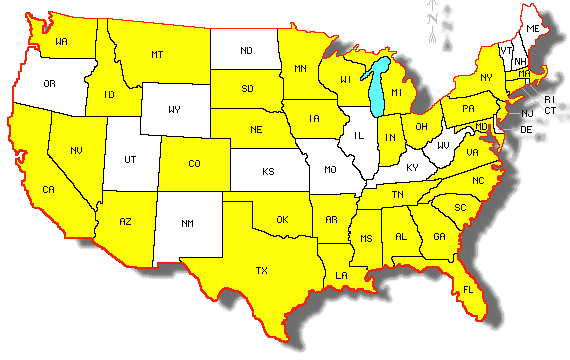 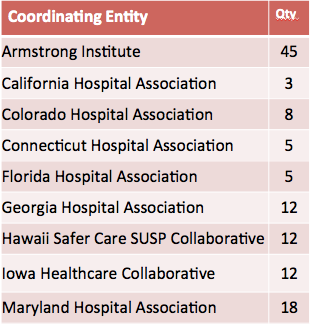 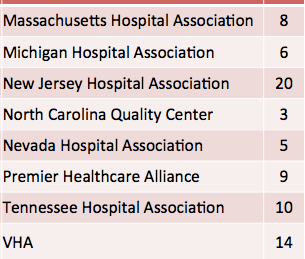 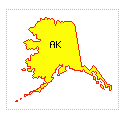 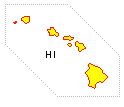 27
27
SUSP Is Tailored To Your Local Environment
No single SSI prevention bundle
Frontline staff identifies local defects
Develop a SSI prevention bundle to address local defects
Measure local safety culture using Hospital Survey of Patient Safety (HSOPS)
Implement CUSP to tap into wisdom of frontline staff and improve culture
28
Lessons Learned
Informed by science
Technical and adaptive teamwork
Focus on systems; Not individuals 

Led by clinicians and supported by management
Tap into the wisdom of frontline staff
Interdisciplinary Clinical Community 

Culture trumps strategy; can be improved 
CUSP is a practical and effective strategy
29
The next WHO teleclass ....
March 16, 2016
THE GLOBAL MYCOBACTERIUM CHIMAERA OUTBREAK IN CARDIAC SURGERY
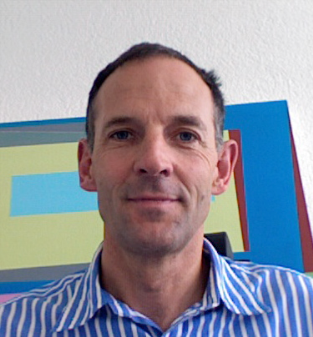 Dr. Hugo Sax University of Zurich Hospitals
Objectives:- How this patient safety threat was discovered in   Zurich, Switzerland, and what is known so far- The story of the global outbreak response- How infected patients are diagnosed and treated- How the risk can be contained in the OR
www.webbertraining.com/schedulep1.php
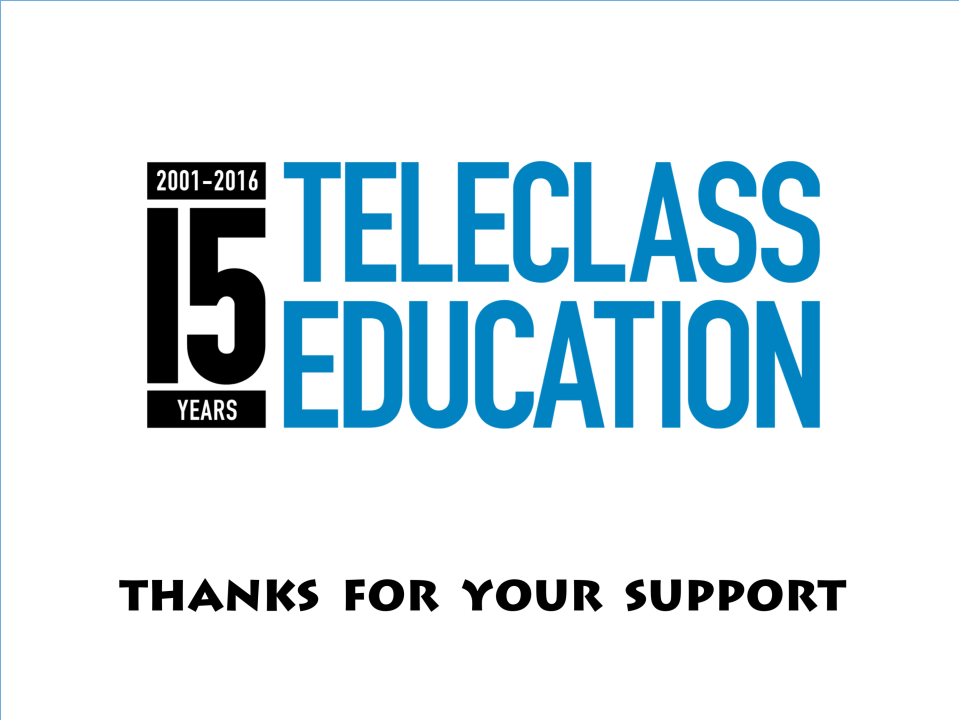